BÀI 2. 
NHỮNG CUNG BẬC TÂM TRẠNG
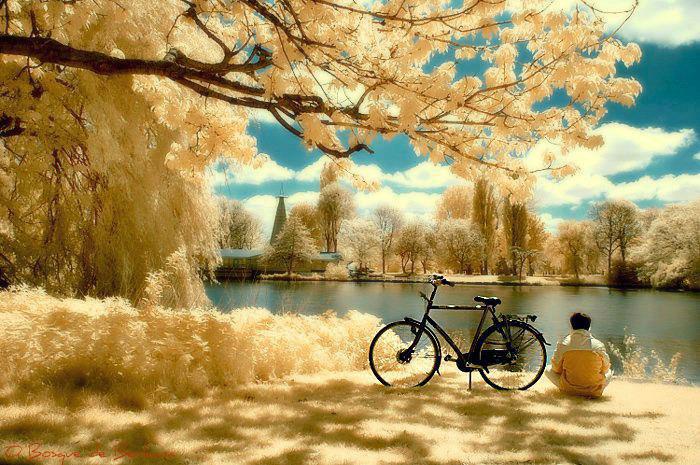 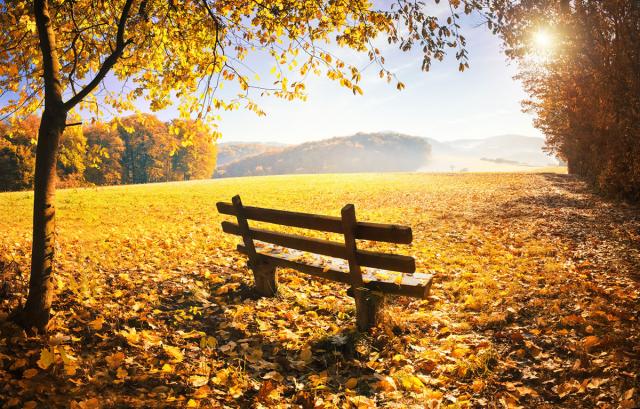 [Speaker Notes: Giáo án của Thảo Nguyên (0979818956)]
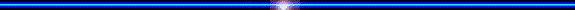 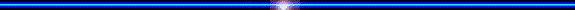 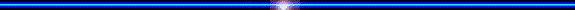 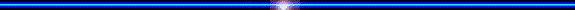 CHÀO MỪNG THẦY CÔCÁC EM HỌC SINH
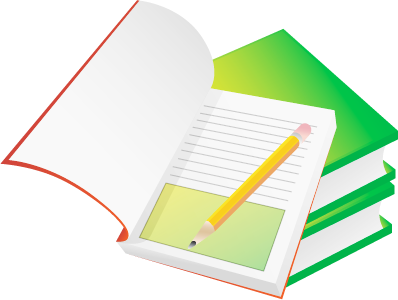 NGỮ VĂN 9
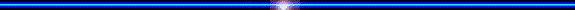 Giáo viên:  Lê Thị Thanh Nga
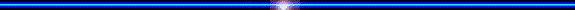 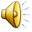 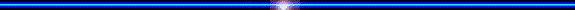 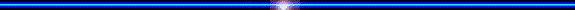 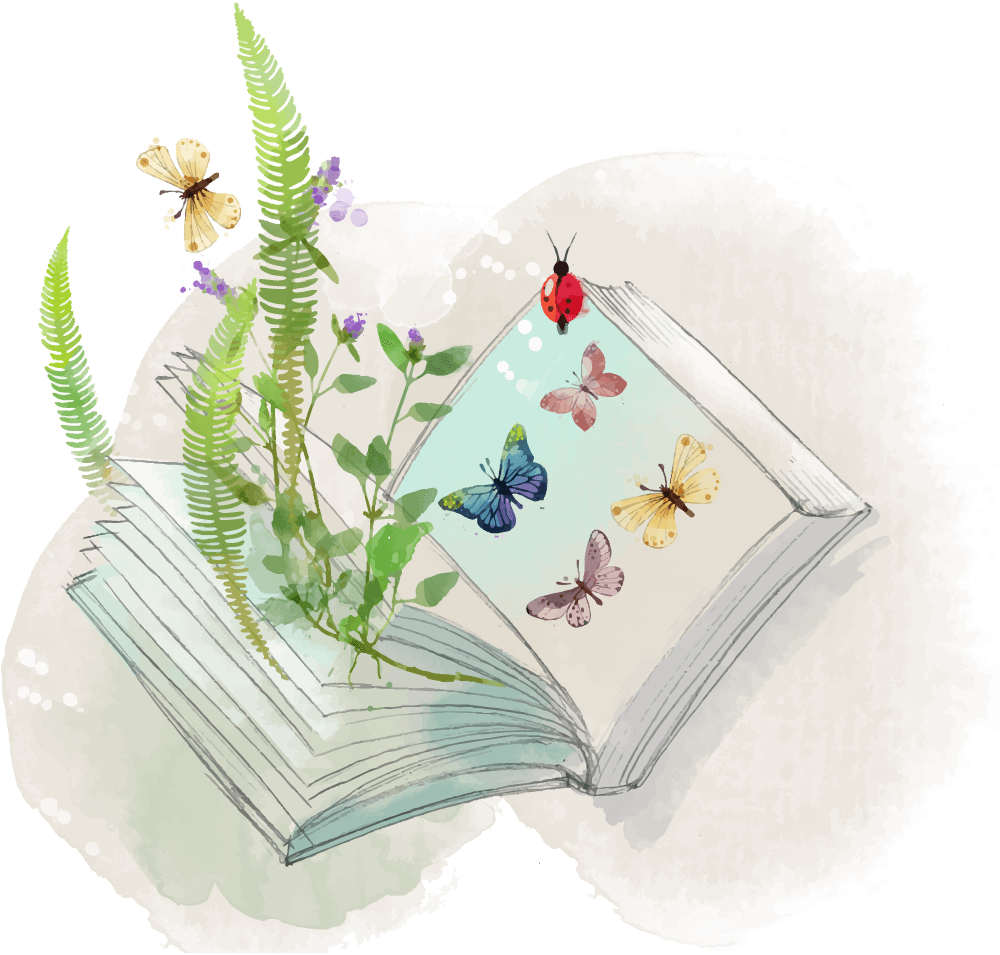 THỰC HÀNH TIẾNG VIỆT
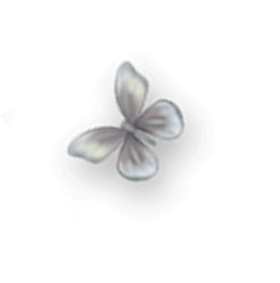 [Speaker Notes: Giáo án của Thảo Nguyên (0979818956)]
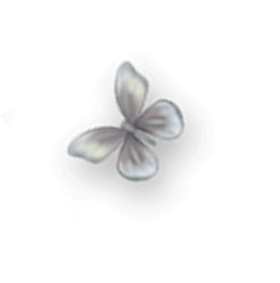 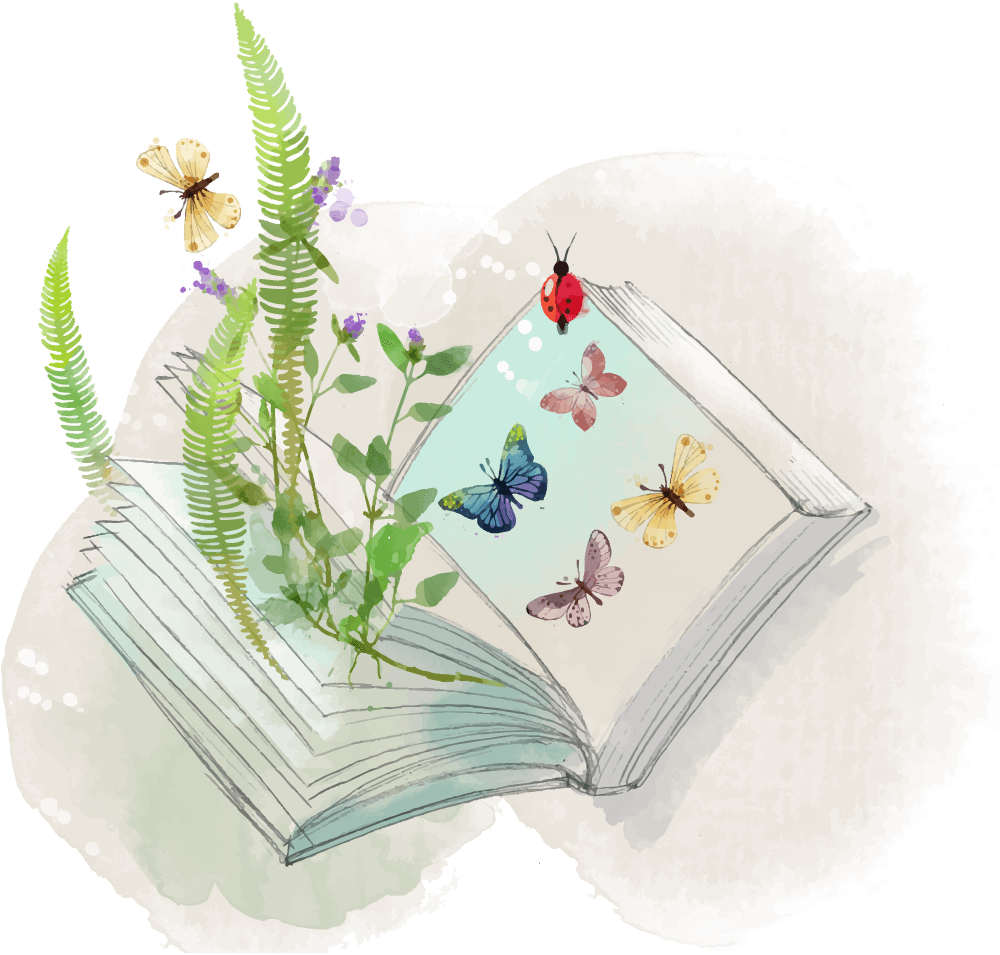 BIỆN PHÁP TU TỪ ĐIỆP THANH VÀ BIỆN PHÁP TU TỪ ĐIỆP VẦN
[Speaker Notes: Giáo án của Thảo Nguyên (0979818956)]
KHỞI ĐỘNG
Chọn từ thích hợp để “thả” vào chỗ trống trong câu thơ sau:
Cuối trời mây trắng bay 
Lá vàng ...................... 	
Phải chăng lá về rừng 
Mùa thu đi cùng lá 
Mùa thu ra biển cả 
Theo dòng nước mênh mang
		(Theo Xuân Quỳnh, Thơ tình cuối mùa thu)
HẾT GIỜ
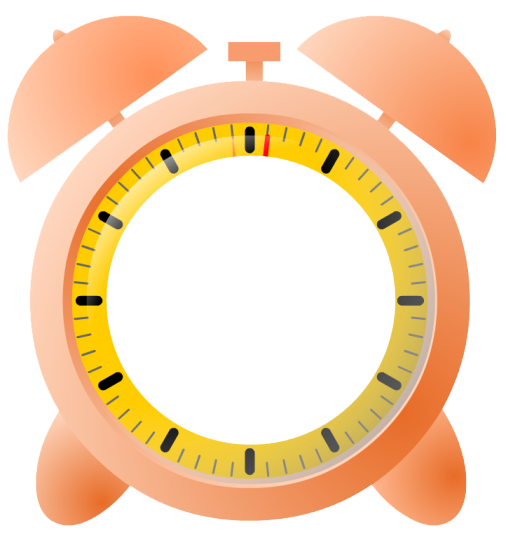 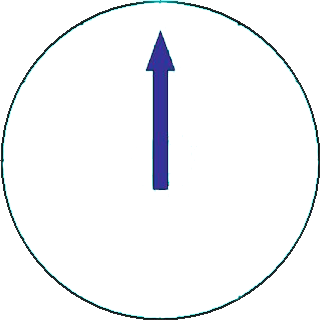 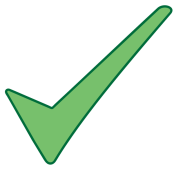 A
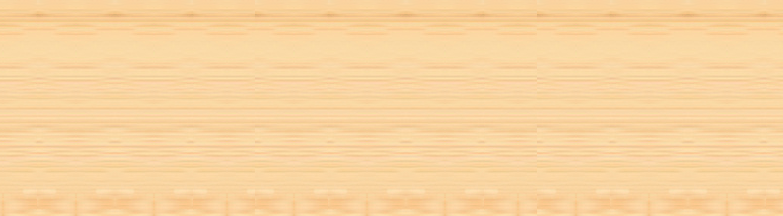 thưa thớt quá
rụng nhiều quá
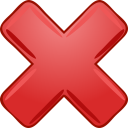 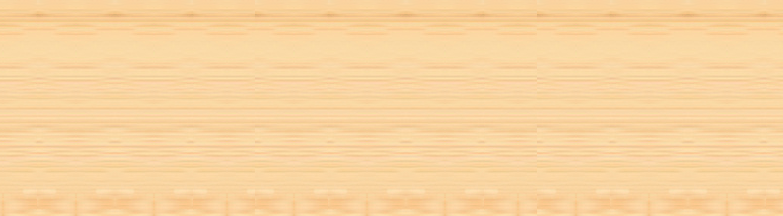 B
C
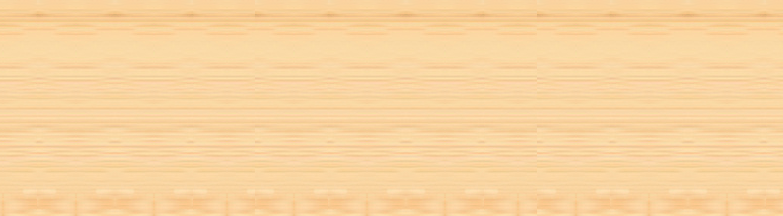 mênh mang quá
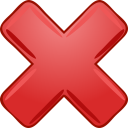 2. Ao thu lạnh lẽo nước trong veo,
    Một chiếc thuyền câu ..........	
    Sóng biếc theo làn hơi gợn tí, 
    Lá vàng trước gió sẽ đưa vèo.
                                                   (Theo Nguyễn Khuyến, Thu điếu)
HẾT GIỜ
A
nổi bồng bềnh
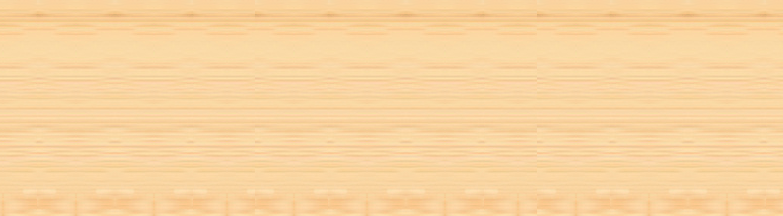 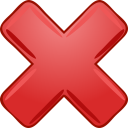 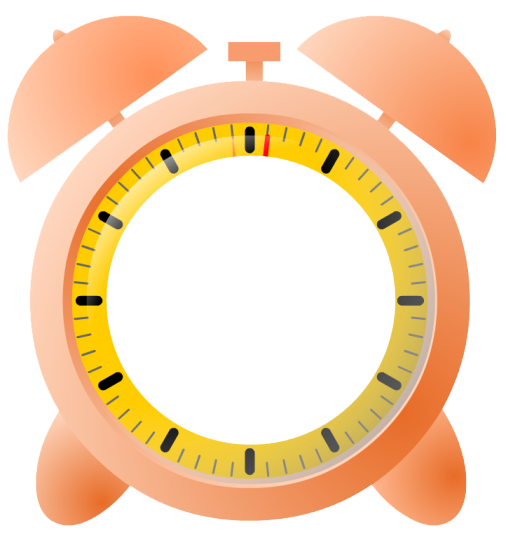 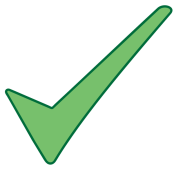 B
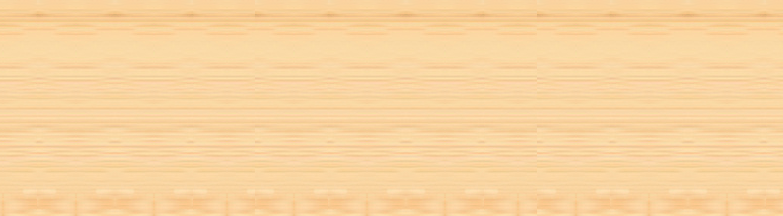 bé tẻo teo
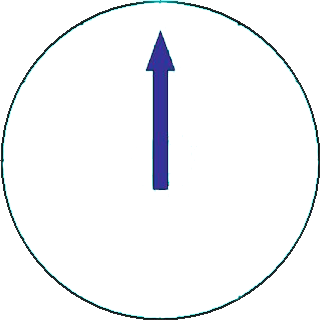 C
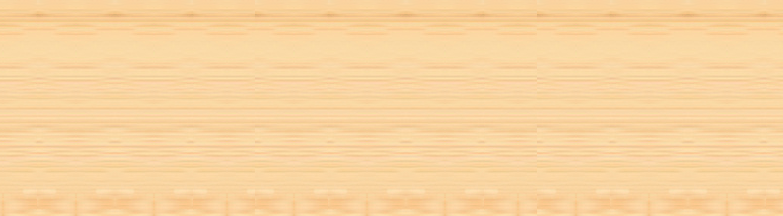 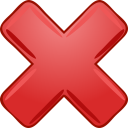 dưới ánh trăng
5. Rặng liễu đìu hiu đứng chịu tang, 
    Tóc buồn buông xuống.............	
    Đây mùa thu tới - mùa thu tới
    Với áo mơ phai dệt lá vàng.
                          (Theo Xuân Diệu, Đây mùa thu tới)
HẾT GIỜ
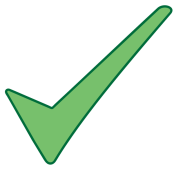 A
lệ ngàn hàng
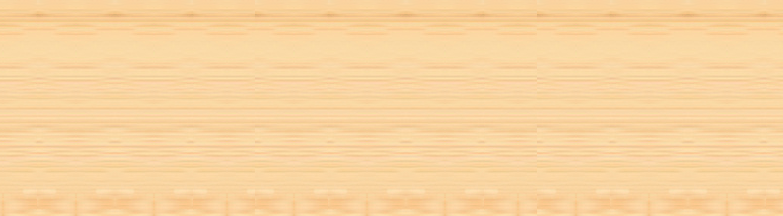 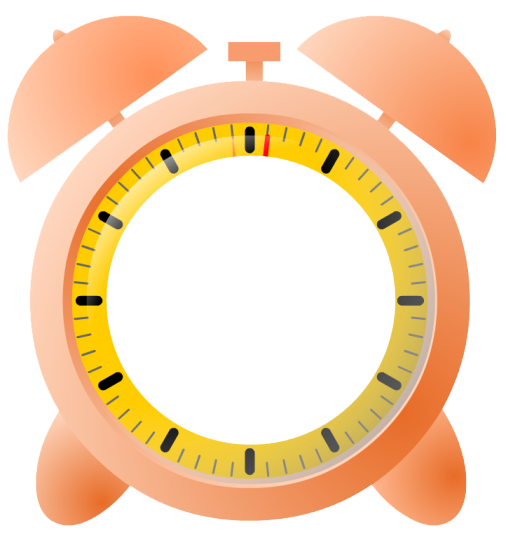 B
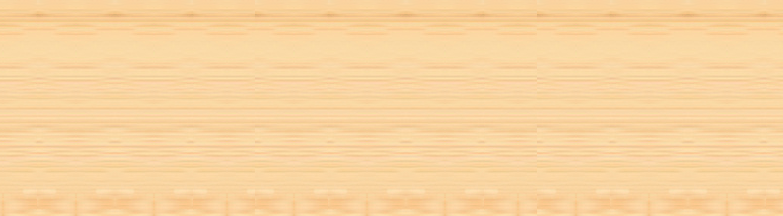 sông mênh mang
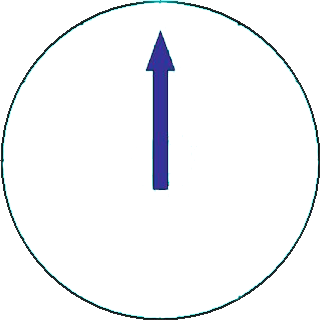 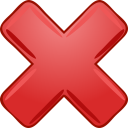 C
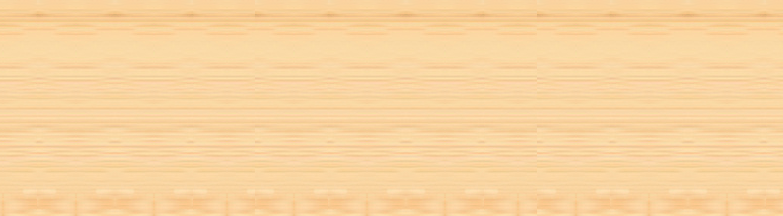 bờ vai nàng
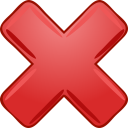 NỘI DUNG BÀI HỌC
BIỆN PHÁP TU TỪ ĐIỆP THANH
1
BIỆN PHÁP TU TỪ ĐIỆP VẦN
2
[Speaker Notes: Giáo án của Thảo Nguyên 0979818956]
HÌNH THÀNH KIẾN THỨC
Biện pháp tu từ điệp thanh và biện pháp
 tu từ điệp vần
BÀI TẬP DỰ ÁN 
HS đọc Tri thức ngữ văn trong SGK (tr. 40); đọc khung Nhận biết biện pháp tu từ điệp thanh và biện pháp tu từ điệp vần trong SGK (tr. 47 - 48) để thảo luận, vẽ sơ đồ tư duy.
NHÓM 1,2– Dựa vào tri thức ngữ  văn em hãy trình bày khái niệm về biện pháp tu từ điệp thanh .Có  những dấu hiệu nào để nhận biết điệp thanh . Tác dụng của biện pháp điệp thanh .Lấy ví dụ 
NHÓM 3,4- Dựa vào tri thức ngữ  văn em hãy trình bày khái niệm về biện pháp tu từ điệp vần. Có  những dấu hiệu nào để nhận biết điệp vần . Tác dụng của biện pháp điệp vần. Lấy ví dụ
Biện pháp tu từ điệp thanh
0975152531
Là BPTT ngữ âm, tạo nên bằng cách lặp lại thanh điệu cùng loại (thanh bằng hoặc thanh trắc)
Khái niệm
Tác dụng
Tăng tính nhạc, nâng cao hiệu quả diễn đạt
Ví dụ
Lặplại toànthanh bằng /thanh trắc
-Lặp lại  Thanh điệu theo từng nhóm âm tiết
Ô! /Đêm/ nay/ trời/ trong/ như/ gương
B    B      B       B        B      B        B
Không /làn /mây/ vương/ không/ hơisương
B.           B      B        B         B         B       B
Dấu hiệu
Hai câu thơ sử dụng toàn thanh bằng -> tác dụng đem lại âm hưởng nhẹ nhàng như tiếng long của thi nhân muốn dịu lại vơi đi những nỗi sầu
[Speaker Notes: Giáo án của Hạnh Nguyễn (0975152531): https://www.facebook.com/HankNguyenn]
2. Nhận biết BPTT điệp thanh
VÍ DỤ
- Sử dụng lặp lại thanh điệu theo từng nhóm âm tiết
Đầm mưa xuống,  đồi mưa xuống
B
B
T
B
T
B
+ Có hai nhóm âm tiết giống nhau về thứ tự các thanh điệu: bằng – bằng – trắc 
 Tác dụng: tạo nên tính nhạc, giúp người đọc cảm nhận những giọt mưa đang rơi mau ở khắp chốn
[Speaker Notes: Giáo án của Thảo Nguyên 0979818956]
Biện pháp tu từ điệp vần
0975152531
Là BPTT ngữ âm, sử dụng những âm tiết có vần giống nhau
Khái niệm
Tạo tính liên kết, tạo sự trùng điệp về âm hưởng, tăng tính nhạc để biểu đạt cảm xúc của người viết/ nói, gây ấn tượng thẩm mĩ cho người đọc/ nghe
Tác dụng
Lặp lại ở các âm tiết gieo vần (vần chân, vần lưng)hoặc những vị trí âm tiết không đóng vai trò gieo vần
Vị trí
Lá bàng đang đỏ ngọn cây
Sếu giang mang lạnh đang bay ngang trời.
Ví dụ
[Speaker Notes: Điệp vần trong thơ có thể xuất hiện ở vị trí các âm tiết gieo vần: âm tiết cuối cùng của câu thơ (vần chân) hoặc âm tiết nằm ở khoảng giữa câu thơ (vần lưng), tạo tính liên kết, tính nhạc cho câu thơ. Ở một số bài thơ, việc gieo vần tạo được ấn tượng hoặc cảm xúc đặc biệt, có hiệu quả tu từ rõ nét, đó chính là điệp vần. Điệp vần còn có thể xuất hiện ở những vị trí âm tiết không đóng vai trò gieo vần, tạo ra sự trùng điệp về âm hưởng, tăng nhạc tính để chuyển tải cảm xúc cần biểu đạt trong thơ.

Giáo án của Hạnh Nguyễn (0975152531): https://www.facebook.com/HankNguyenn]
2. Nhận biết BPTT điệp vần
VÍ DỤ
- Có thể xuất hiện ở vị trí các âm tiết gieo vần: vần chân, vần lưng
Năm gian nhà cỏ thấp le te,
Ngõ tối đêm sâu đóm lập loè.
Lưng giậu phất phơ màu khói nhạt,
Làn ao long lánh bóng trăng loe
Da trời ai nhuộm mà xanh ngắt
Mắt lẽo không vầy cũng đỏ hoe.
Rượu tiếng rằng hay hay chẳng mấy,
Độ năm ba chén đã say nhè.
(Nguyễn Khuyến, Thu ẩm)
te
+ Điệp vần chân 
+ Bài thơ gieo vần “e” (hoặc oe)
 Tác dụng: tăng thêm ấn tượng về cái lè nhè của người say rượu
loè
loe
hoe
nhè
[Speaker Notes: + Biện pháp điệp vần thể hiện ở từ ngữ nào? Việc sử dụng BPTT điệp vần có tác dụng gì?]
2. Nhận biết  BPTT điệp vần
VÍ DỤ
- Có thể xuất hiện ở vị trí các âm tiết không đóng vai trò gieo vần
Lá bàng đang đỏ ngọn cây
Sếu giang mang lạnh đang bay ngang trời
(Tố Hữu, Tiếng hát sang xuân)
+ Điệp vần “ang” (bàng – đang – giang – mang – đang – ngang)
 Tác dụng: tạo ra sự trùng điệp về âm hưởng, tăng tính nhạc để truyền tải cảm xúc cần biểu đạt trong câu thơ.
[Speaker Notes: Giáo án của Thảo Nguyên 0979818956]
BÀI TẬP NHANH: NGÔI SAO MAY MẮN
Có 5 câu hỏi . Mỗi câu trả lời đúng sẽ tương ứng với một phần quà
[Speaker Notes: Giáo án của Thảo Nguyên 0979818956]
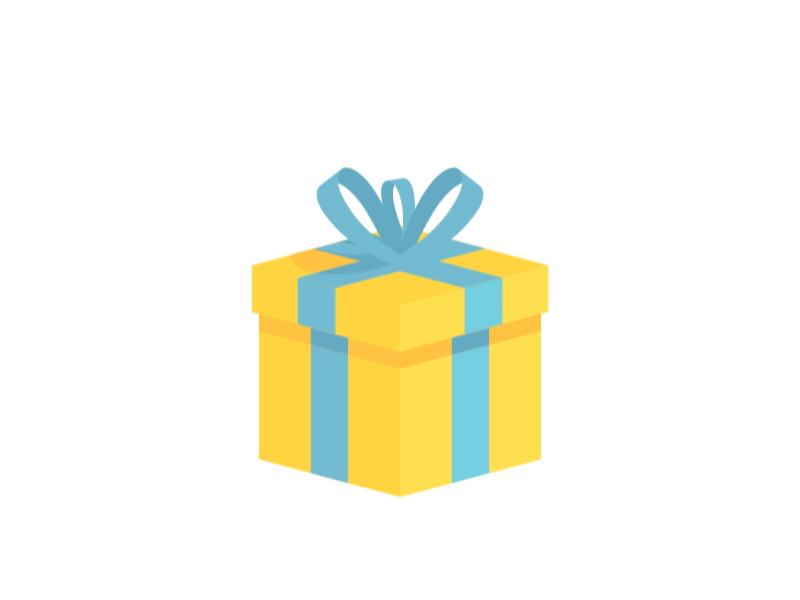 Dấu hiệu nào giúp em nhận diện BPTT điệp thanh?
Em được 8 điểm
+ Câu thơ toàn thanh bằng / thanh trắc
+ Lặp thanh điệu theo từng nhóm âm tiết (VD: bằng – bằng – trắc)
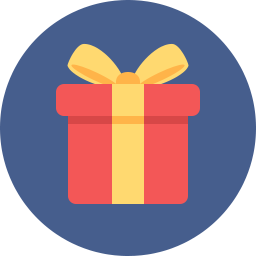 GO HOME
[Speaker Notes: Giáo án của Thảo Nguyên 0979818956]
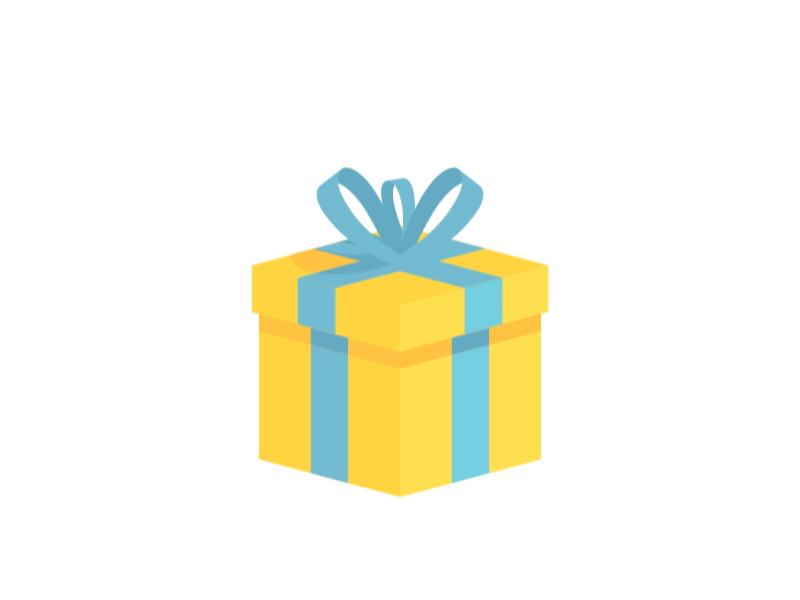 Câu sau đây sử dụng biện pháp tu từ điệp vần hay điệp thanh: 
Tài cao phận thấp chí khí uất
Giang hồ mê chơi quên quê hương.
Em được 8 điểm
Điệp thanh
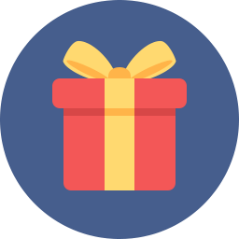 GO HOME
[Speaker Notes: Giáo án của Thảo Nguyên 0979818956]
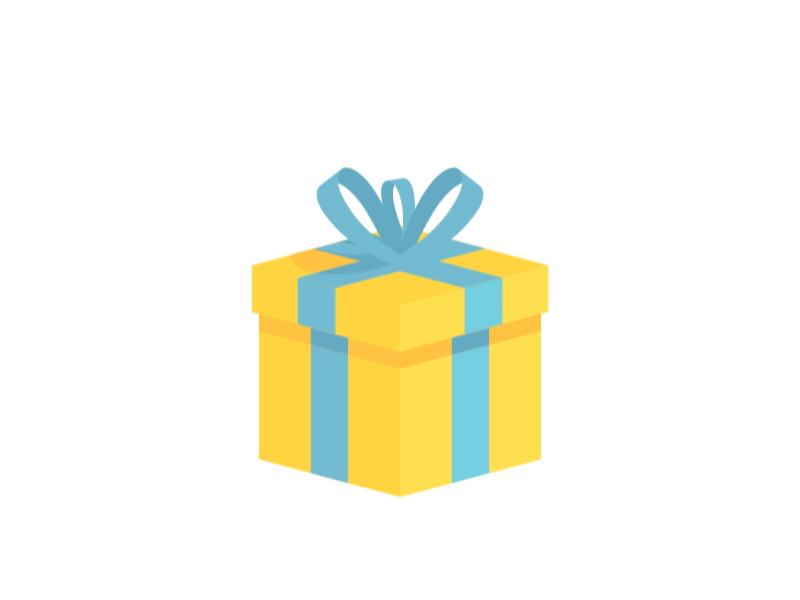 Xác định biện  pháp tu từ  điệp vần trong trường hợp sau:
Sương nương theo trăng ngừng lưng trời,
Tương tư nâng lòng lên chơi vơi...
Em được 9 điểm
Sự lặp lại các âm tiết có vần 
+ “ương” (sương – nương – tương)
+ “ưng” (ngừng – lưng)
+ “ơi” (chơi – vơi)
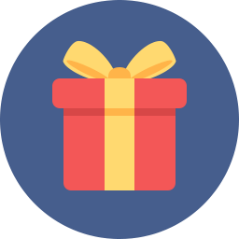 GO HOME
[Speaker Notes: Giáo án của Thảo Nguyên 0979818956]
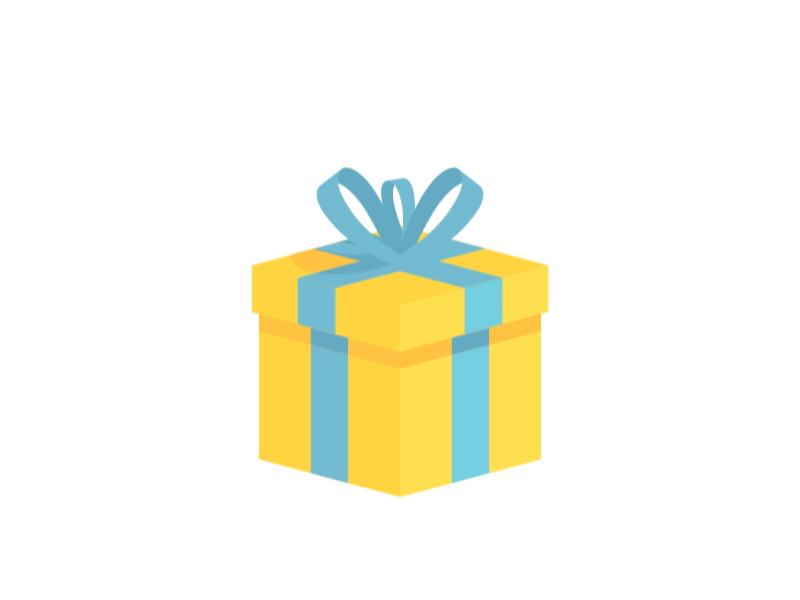 Câu sau đây sử dụng biện pháp tu từ điệp vần hay điệp thanh: 
Lơ thơ tơ liễu buông mành
Con oanh học nói trên cành mỉa mai.
Em được 8 điểm
Điệp vần
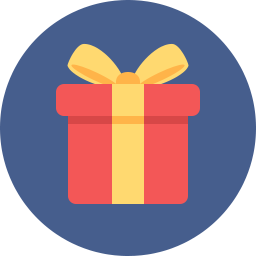 GO HOME
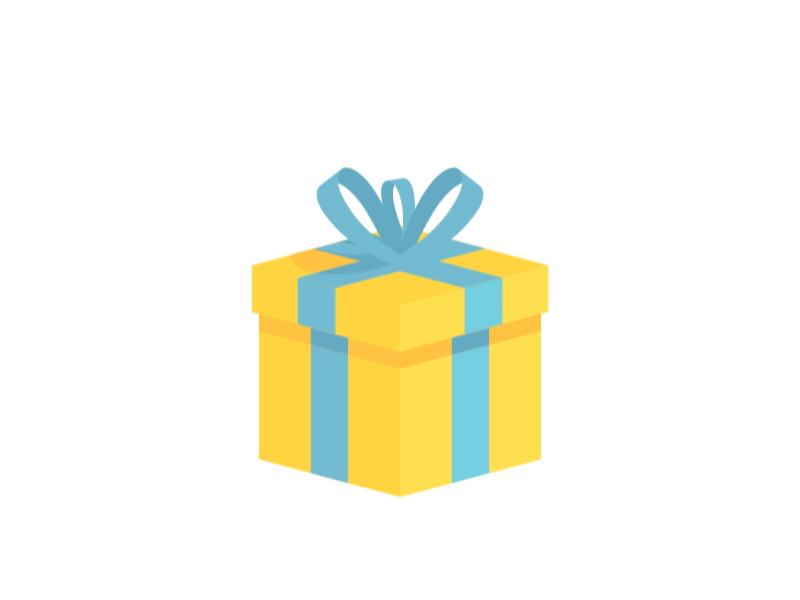 Theo em, BPTT điệp thanh và điệp vần có sử dụng kết hợp được với nhau hay không?
Em được 7 điểm
Có
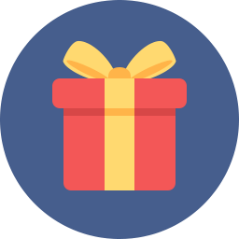 GO HOME
[Speaker Notes: Giáo án của Thảo Nguyên 0979818956]
LUYỆN TẬP
Bài tập 1
HS thực hiện bài tập 1 trong SGK, tr.47, 48 (làm việc theo nhóm ).
NHÓM 1,2-a
NHÓM 3,4 – b
NHÓM 5,6- c
Thời gian : 5phút
Các bước phân tích tác dụng của biện pháp điệp thanh / điệp vần:
Bước 1:      Nêu tên biện pháp tu từ
Bước 2:     Chỉ rõ từ ngữ thể hiện biện pháp
Bước 3:      Nêu tác dụng
[Speaker Notes: Giáo án của Thảo Nguyên 0979818956]
Bài 1
[Speaker Notes: Giáo án của Thảo Nguyên 0979818956]
3. Bài tập 3
HS thực hiện bài tập 3 trong SGK, tr. 48 (làm việc theo cặp đôi ).
Thời gian : 5 phút
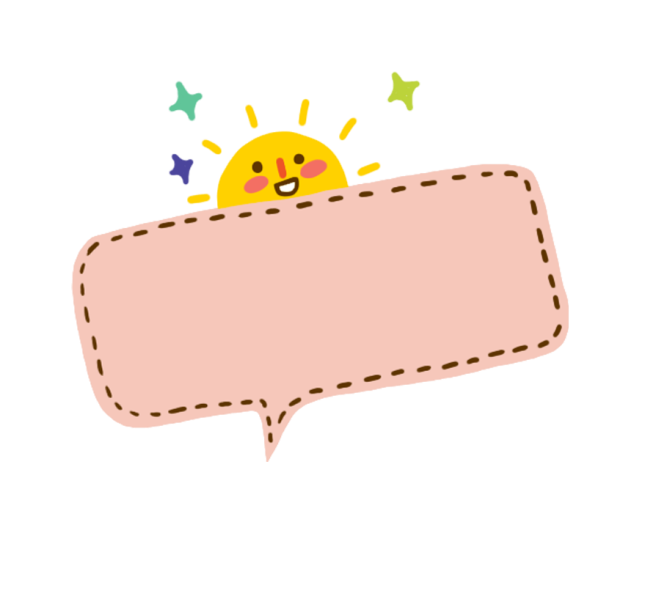 3. Bài tập 3
Câu a
Vần ương ngân dài, lặp lại ở hình ảnh “bóng dương” và “khách tha hương” không chỉ tạo nên cảm nhận về một nỗi khắc khoải, day dứt mà còn gây ấn tượng về sự đồng điệu giữa cảnh vật (bóng dương) và con người (khách tha hương).
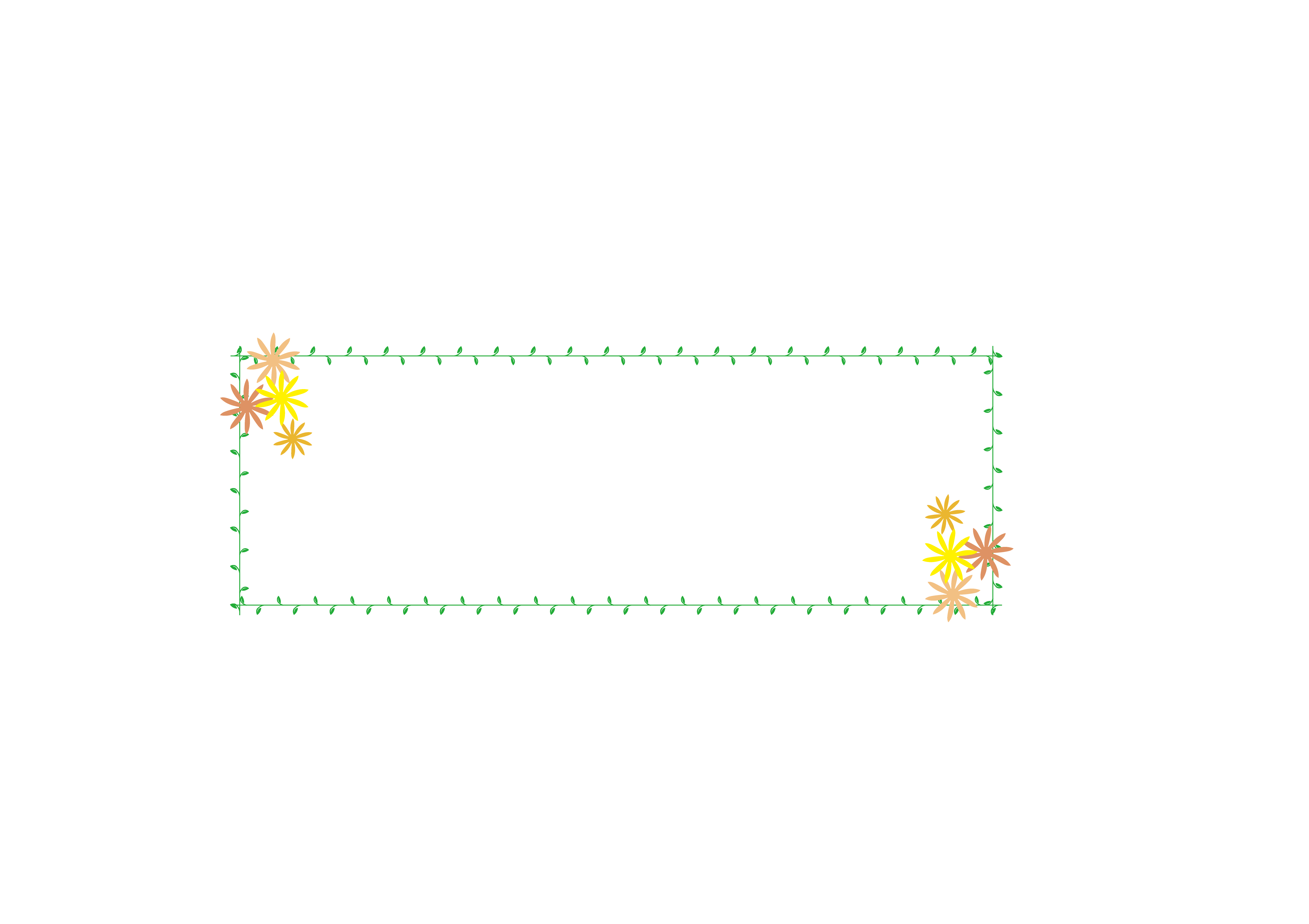 Trong đoạn thơ, vần ương xuất hiện 3 lần:
Rơi hoa hết mưa còn rả rích
Càng mưa rơi càng tịch bóng dương
Bóng dương với khách tha hương Mưa trong ý khách muôn hàng lệ rơi.
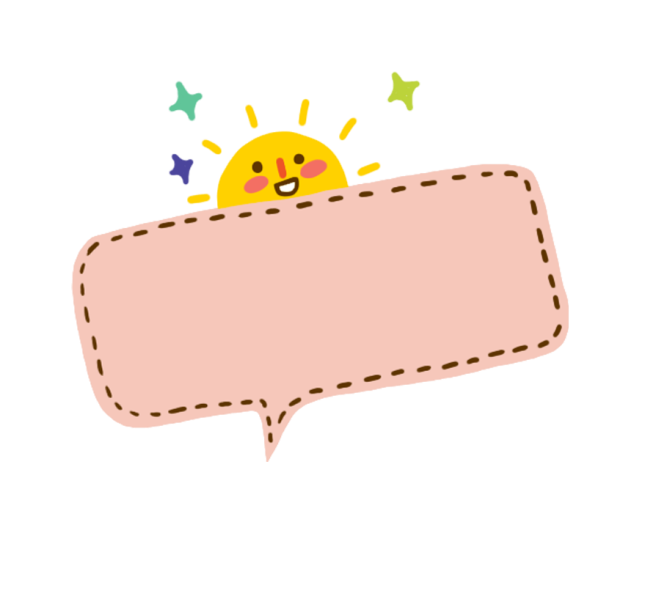 3. Bài tập 3
Câu b
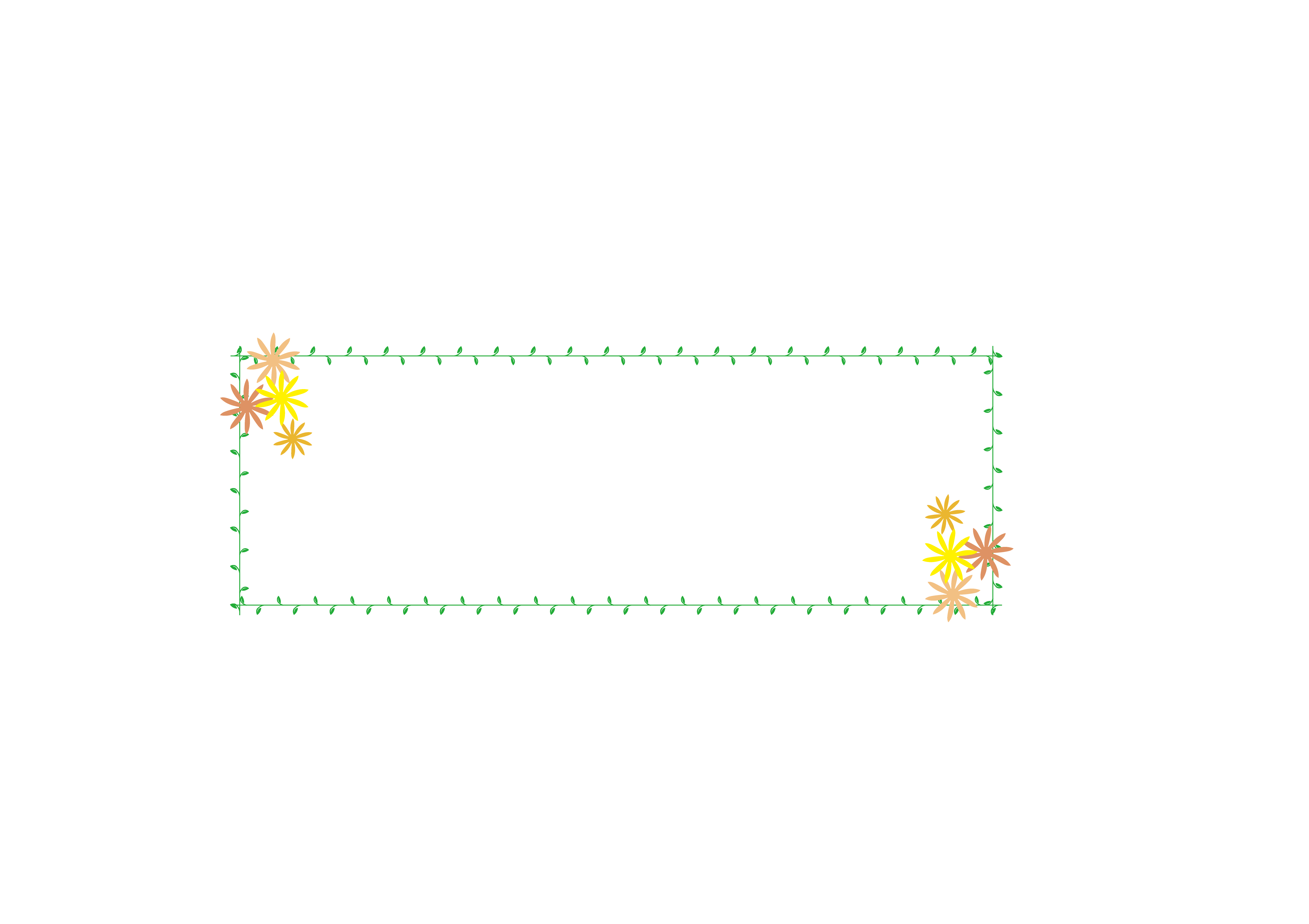 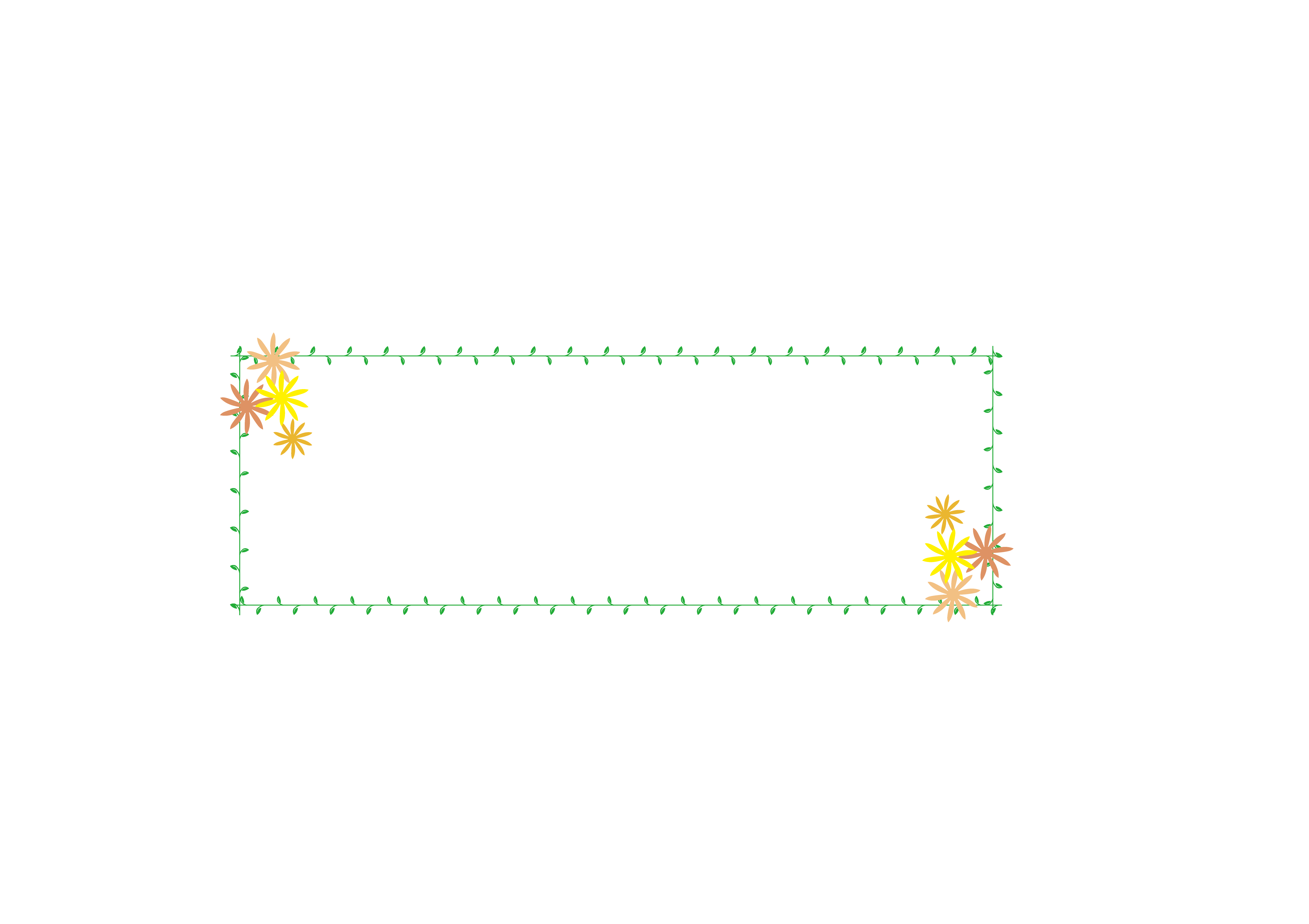 Tác dụng: đem lại cho người đọc cảm nhận về những con sóng biển từng đợt, từng đợt rì rào xô tới rồi lại lùi ra khỏi bờ cát, dìu dặt, nhẹ nhàng.
Trong đoạn thơ, các vần ưa, át xuất hiện 3 lần; các vần ai, a xuất hiện 2 lần, kết hợp với việc sử dụng từ láy (xôn xao, ngân nga):
Tôi lại về quê mẹ nuôi xưa Một buổi trưa, nắng dài bãi cát Gió lộng xôn xao, sóng biển đu đưa Mát rượi lòng ta ngân nga tiếng hát...
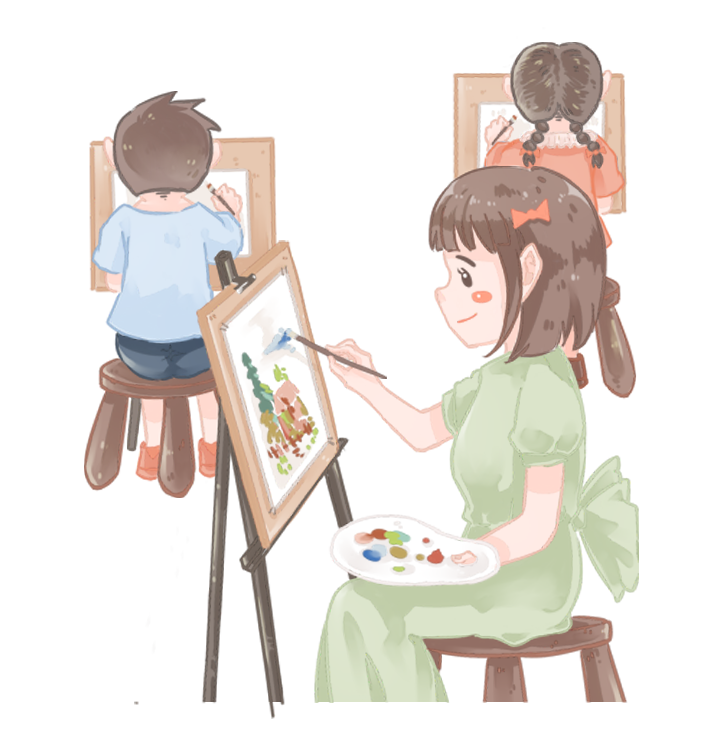 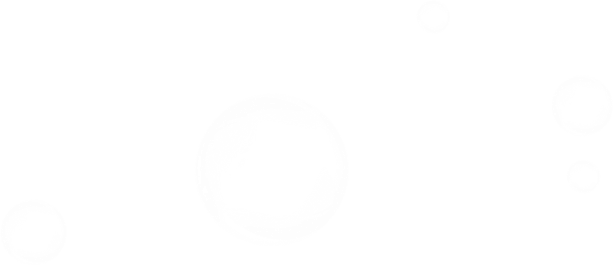 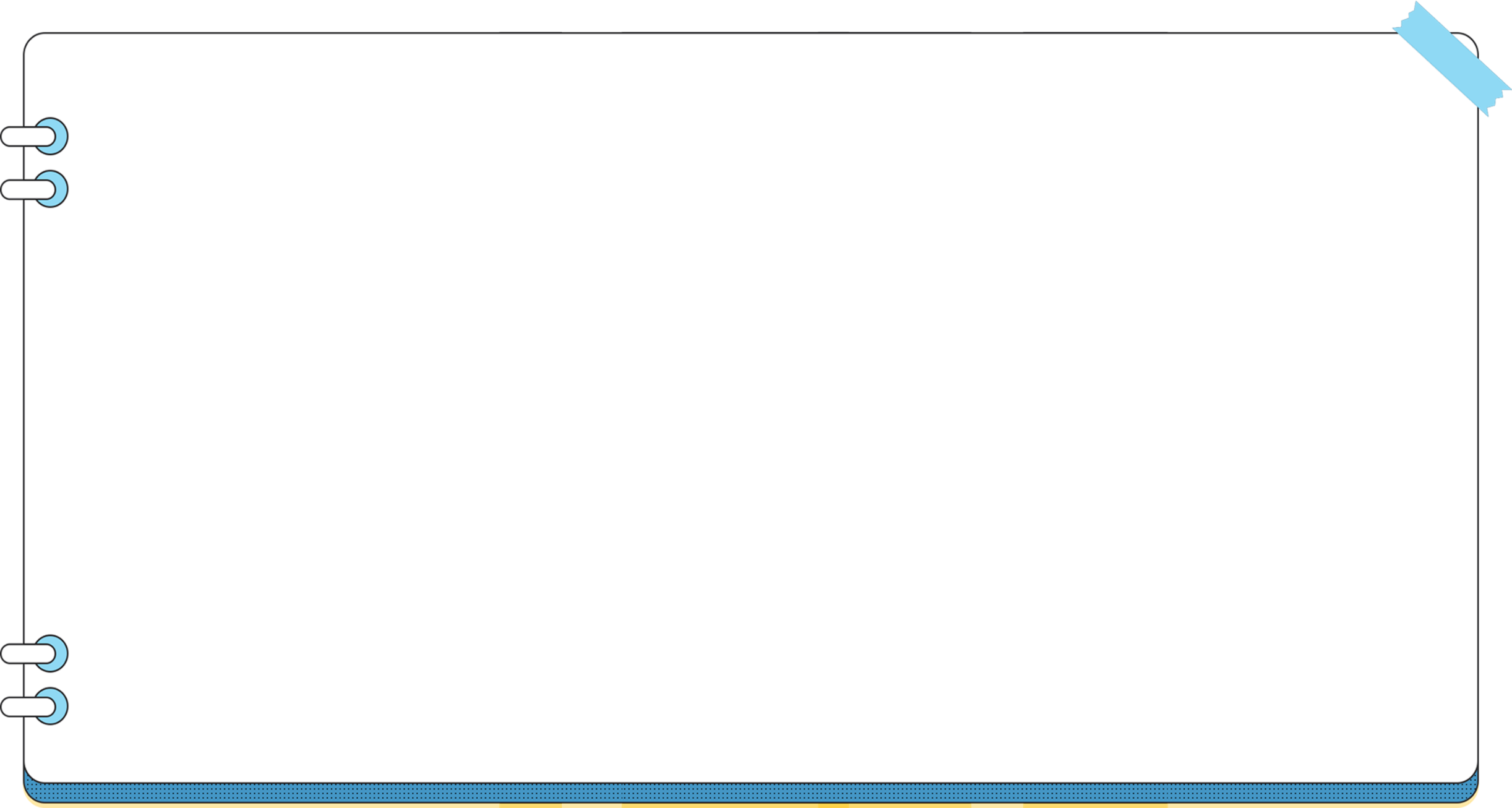 VẬN DỤNG
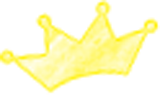 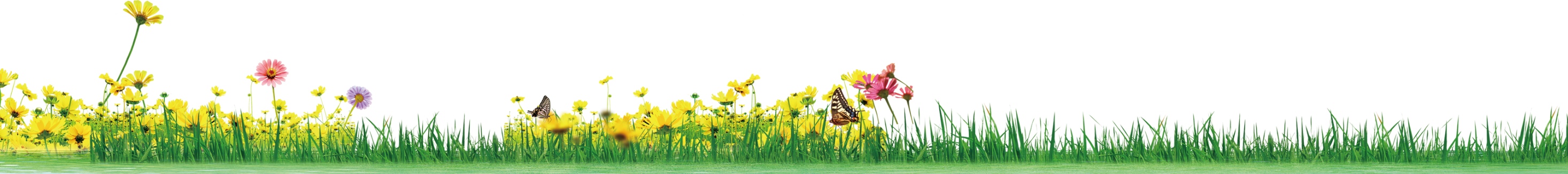 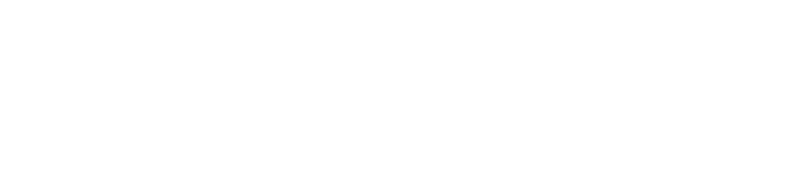 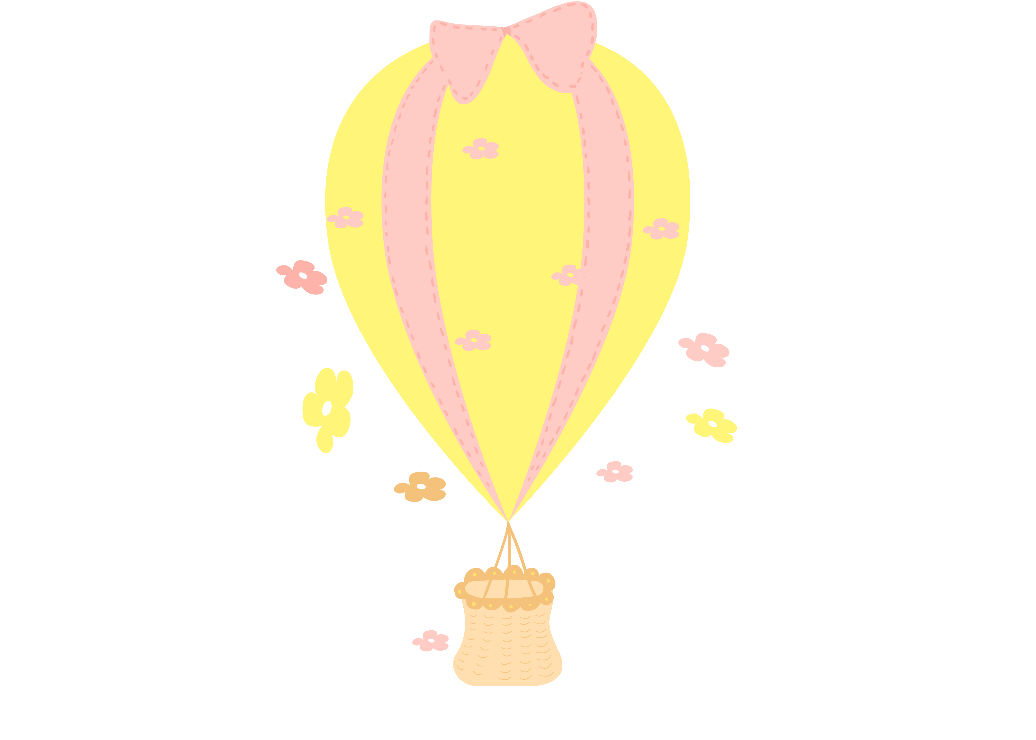 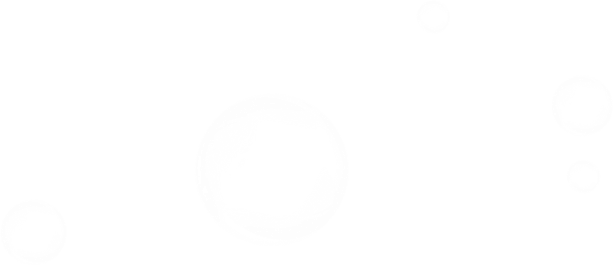 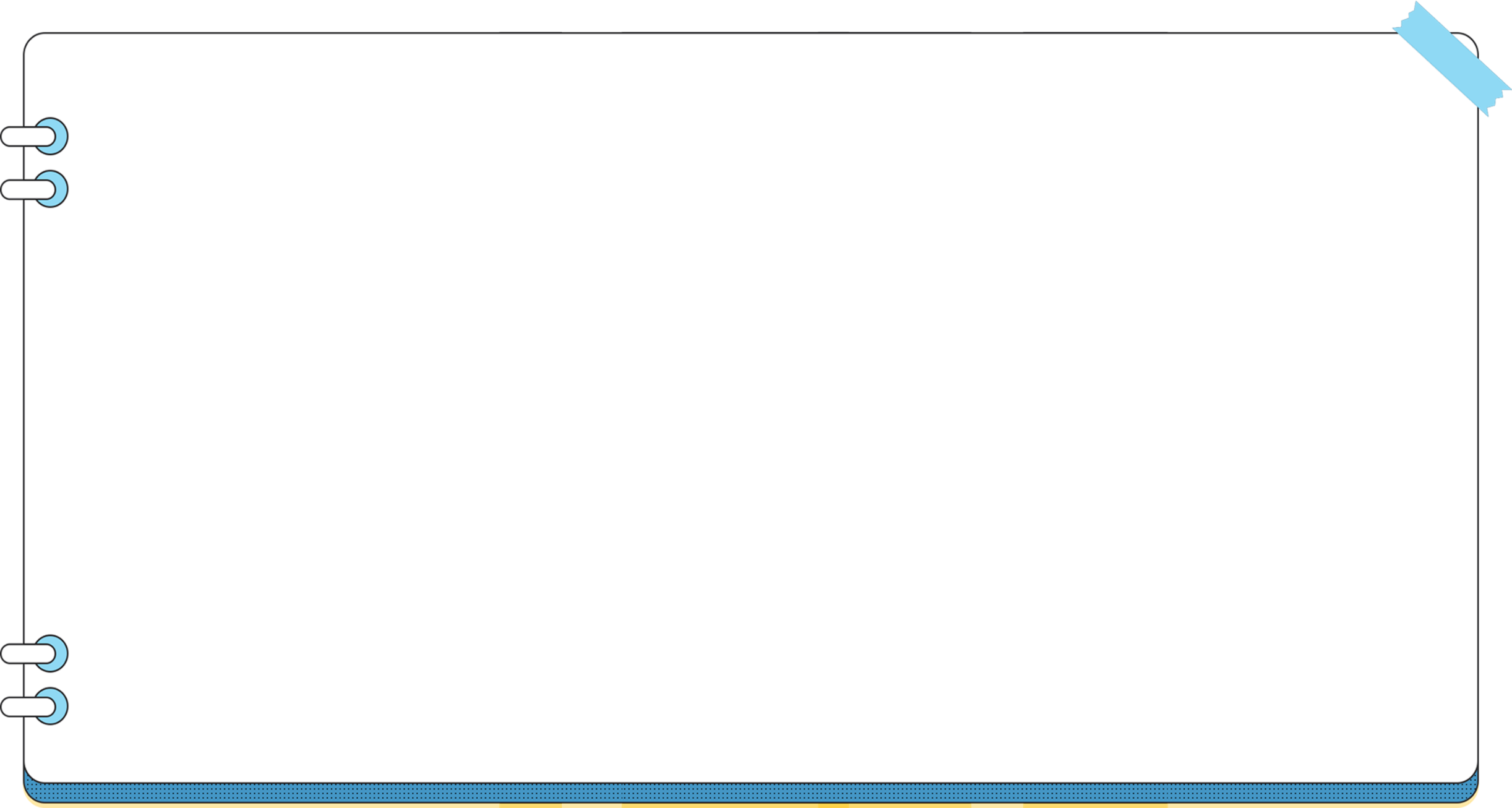 Nhiệm vụ
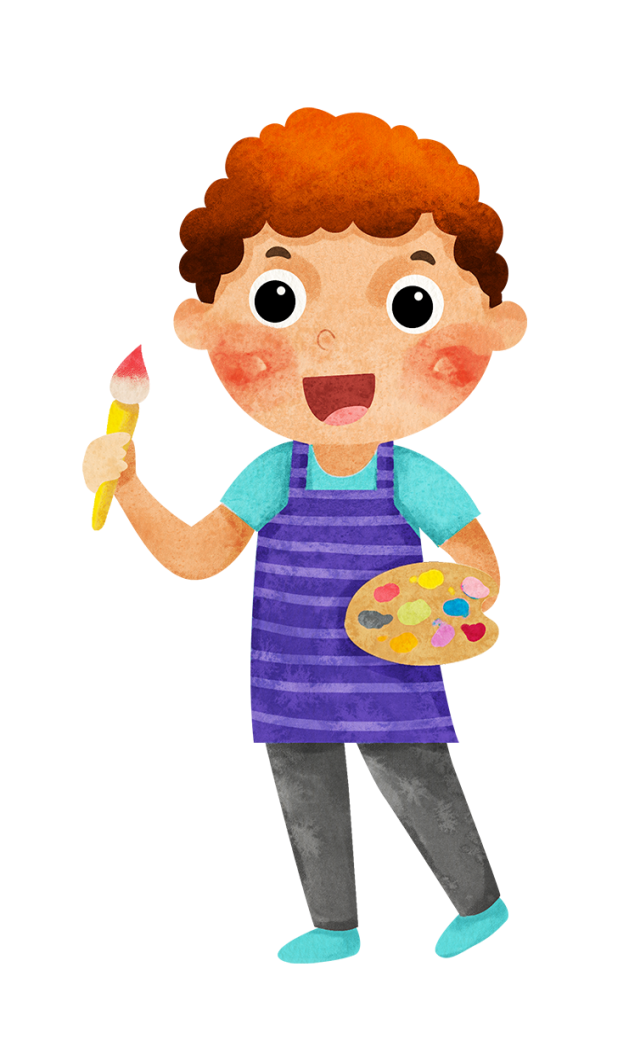 HS viết đoạn văn thể hiện cảm xúc, suy nghĩ về một bài thơ/ đoạn thơ có sử dụng biện pháp tu từ điệp thanh hoặc điệp vần.
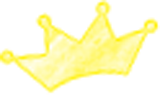 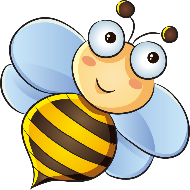 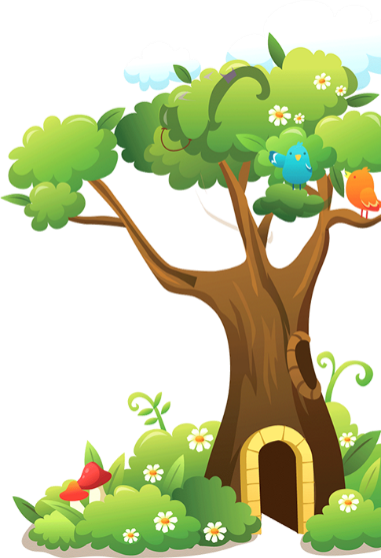 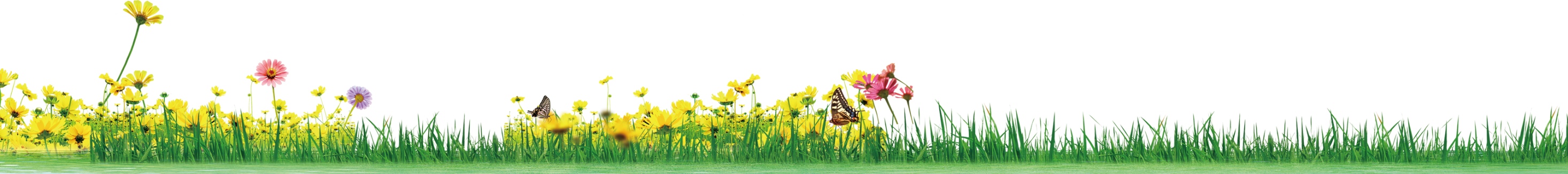 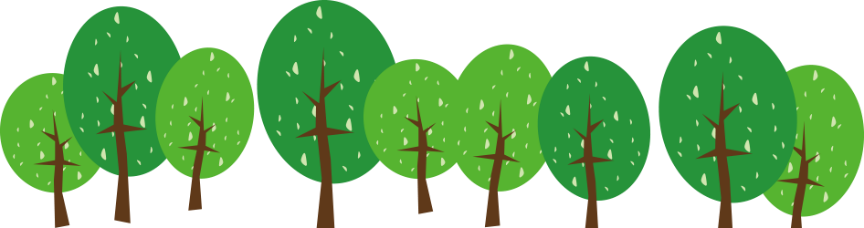 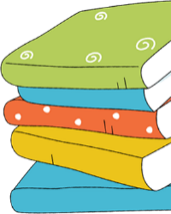 Bài tập về nhà
Viết đoạn văn thể hiện cảm xúc, suy nghĩ về 1 đoạn thơ có sử dụng BPTT điệp thanh / BPTT điệp vần.
Chuẩn bị bài “Một thể thơ độc đáo của người Việt” (SGK tr 50 đến 53)
Hệ thống toàn bộ kiến thức của bài học qua sơ đồ tư duy
[Speaker Notes: GV yêu cầu HS viết đoạn văn thể hiện cảm xúc, suy nghĩ về một bài thơ/ đoạn thơ có sử dụng biện pháp tu từ điệp thanh hoặc biện pháp tu từ điệp vần. 
Ví dụ: Trong đoạn thơ sau, Thâm Tâm sử dụng rất nhiều thanh bằng (gạch chân). 
Đưa người, ta không đưa qua sông, 
Sao có tiếng sóng ở trong lòng? 
Bóng chiều không thắm, không vàng vọt, 
Sao đầy hoàng hôn trong mắt trong? 
Đưa người, ta chỉ đưa người ấy 
Một giã gia đình, một dửng dưng... 
(Thâm Tâm, Tống biệt hành)

Giáo án của Hạnh Nguyễn (0975152531): https://www.facebook.com/HankNguyenn]
HẸN GẶP LẠI